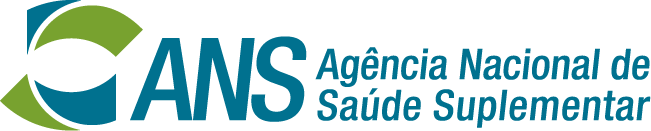 Audiência pública nº 43/2024

 CONTINUAÇÃO DA ALTERNATIVA 4 -
plano amostral de demandas individuais -
DIRETORIA DE FISCALIZAÇÃO
Junho/2024
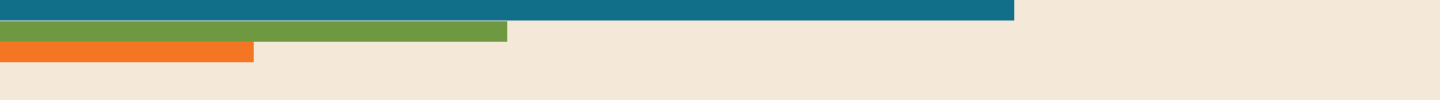 Princípios e Diretrizes da Amostra (continuação da Alternativa 4)
2
[Speaker Notes: Slide para análise]
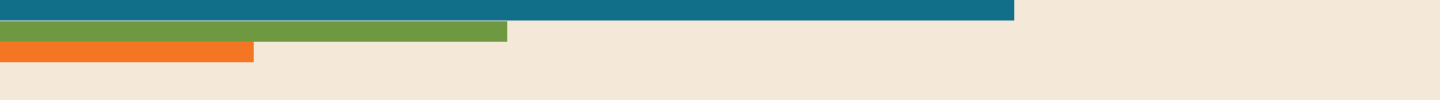 Princípios e Diretrizes da Amostra (continuação da Alternativa 4)
Universo de Demandas de Reclamação
Amostra
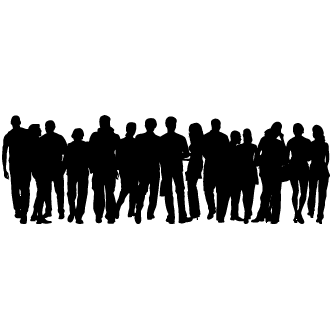 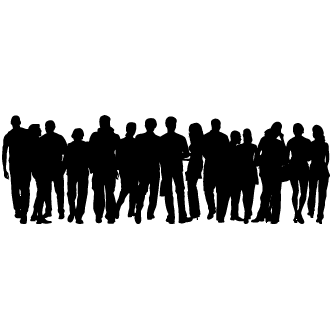 3
[Speaker Notes: Slide para análise]
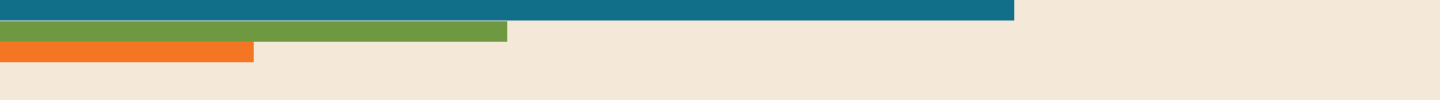 Princípios e Diretrizes da Amostra (continuação da Alternativa 4)
Universo de Demandas de Reclamação
Amostra
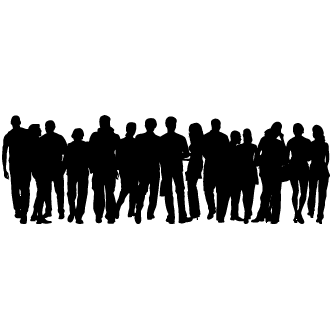 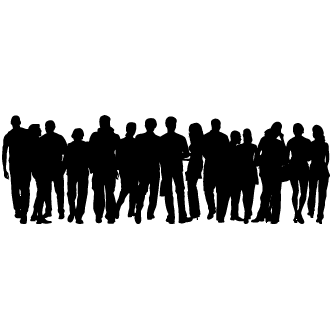 4
[Speaker Notes: Slide para análise]
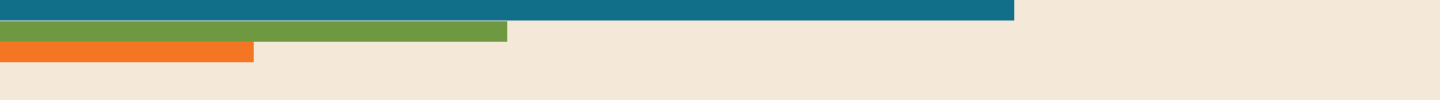 Planos Amostrais (continuação da Alternativa 4)
Técnicas de Amostragem:

Diferentes técnicas de amostragem possíveis a fim de identificar os melhores modelos amostrais, como, por exemplo:

Amostra Aleatória Simples
Amostra Aleatória Estratificada
Amostra Aleatória por Clusters
[Speaker Notes: Slide para análise]
Obrigado!
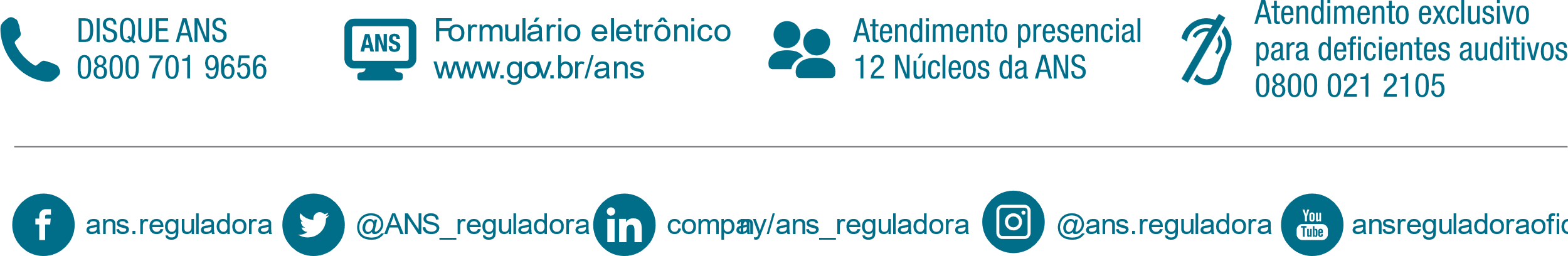